Лэпбук и его значение в работе с детьми дошкольного возраста.
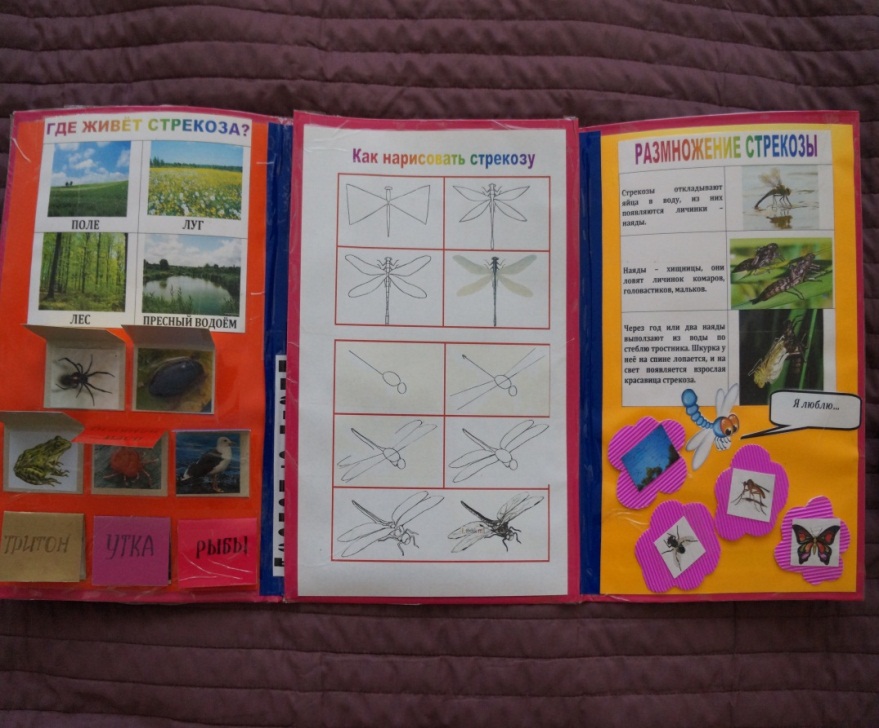 Что такое лэпбук?
Лэпбук (lapbook) –в дословном переводе с английского значит «наколенная книга» (lap –колени, book- книга). 
Это самодельная бумажная книжечка с кармашками, дверками, окошками, подвижными деталями, которые ребенок может доставать, перекладывать, складывать по своему усмотрению. В ней собирается материал по какой-то определенной теме
Это заключительный этап исследовательской работы, которую дети проделали в ходе изучения данной темы.
Значение лэпбука для педагога.
Способствует:
организации материала по изучаемой теме в рамках комплексно-тематического планирования;
оформлению результатов совместной  проектной            деятельности;
организации индивидуальной и                                 самостоятельной работы  с детьми.


Это прекрасный способ подать всю                                                  
      имеющуюся информацию в                                                              
           компактной форме.
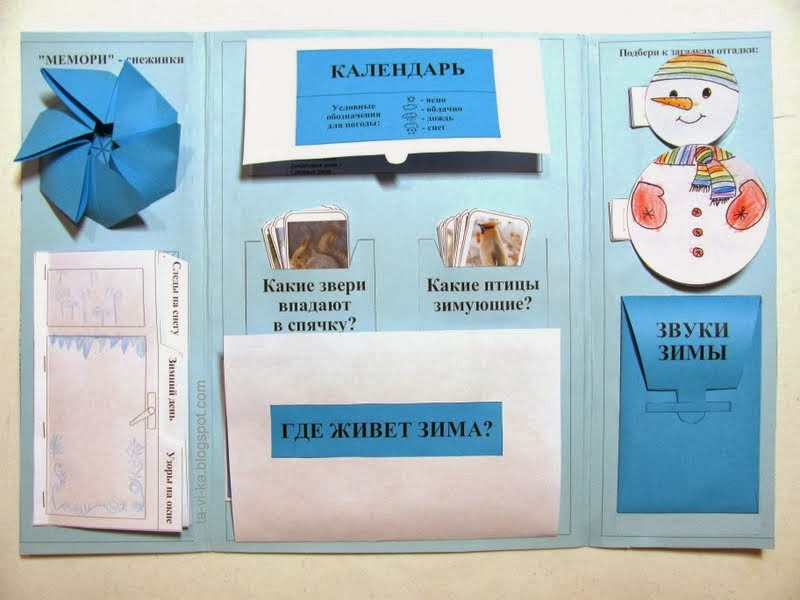 Значение лэпбука для ребенка.
Способствует:
пониманию и запоминанию информации по изучаемой теме;
приобретению ребенком навыков самостоятельного сбора информации по изучаемой теме;
повторению и закреплению материала по пройденной теме.
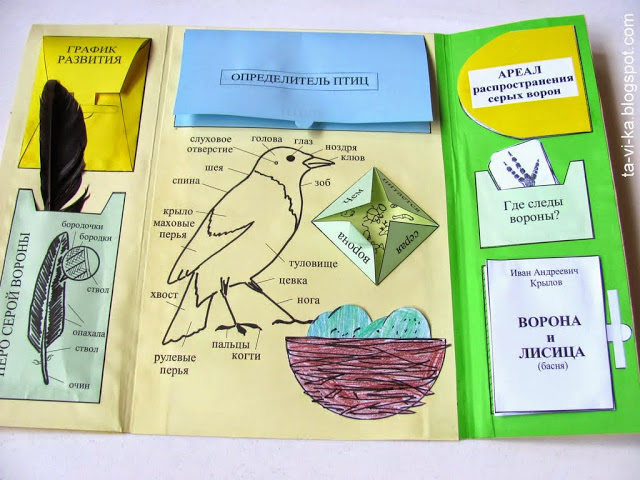 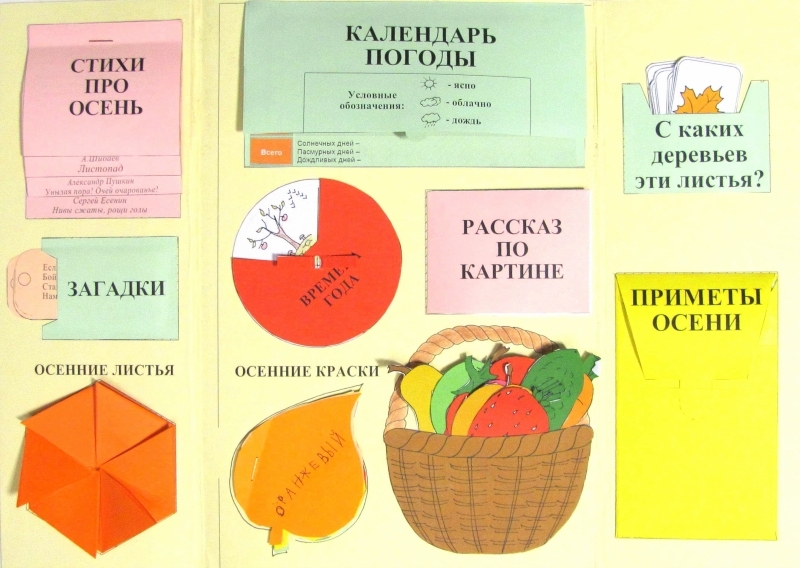 «Творческое взаимодействие»
При сборе информации и оформлении лэпбука происходит взаимодействие: педагог-ребёнок, ребёнок-родитель, педагог-родитель.
	Это отличный метод создания ЕОП между детским  садом и родителями (законными представителями).
Преимущество использования лэпбука.
Помогает:
структурировать сложную информацию;
развивать познавательный интерес и творческое мышление ребёнка;
разнообразить даже самую скучную тему;
научить простому способу запоминания;
объединить  всю семью ( группу детей в детском саду) для увлекательного и полезного занятия.
Где можно получить информацию о процессе изготовлении лэпбука?
С описанием процесса изготовления лэпбука можно познакомиться на страницах журнала «Дошкольное образование» № 11  2014г. - № 5 2015г., автор статьи Татьяна Пироженко.
 На сайте «Это интересно!» (tavika.ru).
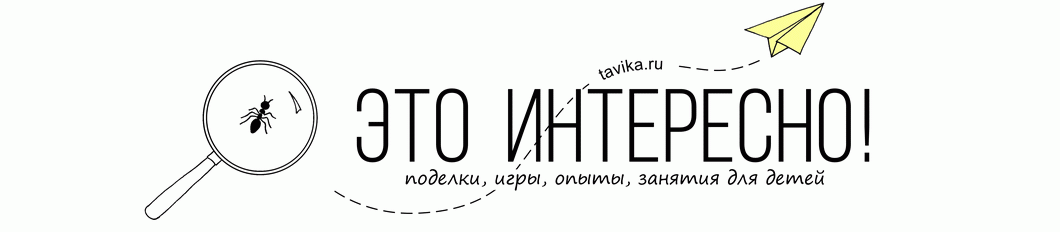 Спасибо за внимание!
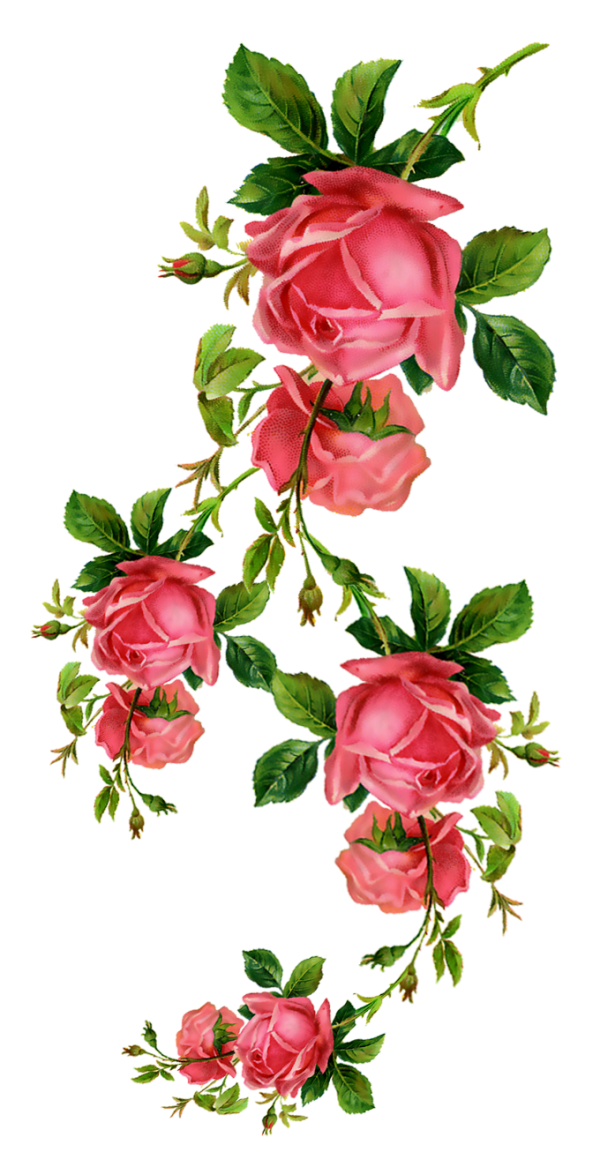